WEL COME
PRESENTED BY
Mujibur Rahman
Assistant Teacher
Eklimiah GPS
Biswanath, Sylhet
Class:Three
Sub:English
Unit : 7
Lesson:1 (I’m a. . . .food.)
Learning Outcomes
Students will be able to. . . . .  . .
Read the passage with acceptable pronunciation.
 Use new words.
 Answer some questions .
 Write five sentences about ‘A Crow’.
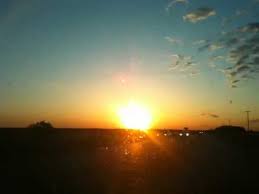 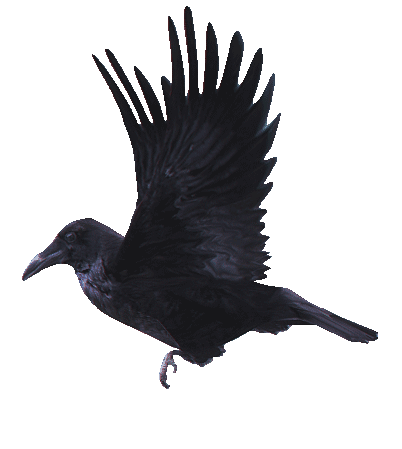 Look at the picture
Which birds can you see in this picture ?
Let’s see the video
What do you think today’s lesson might be?
Lesson Declaration
The crow
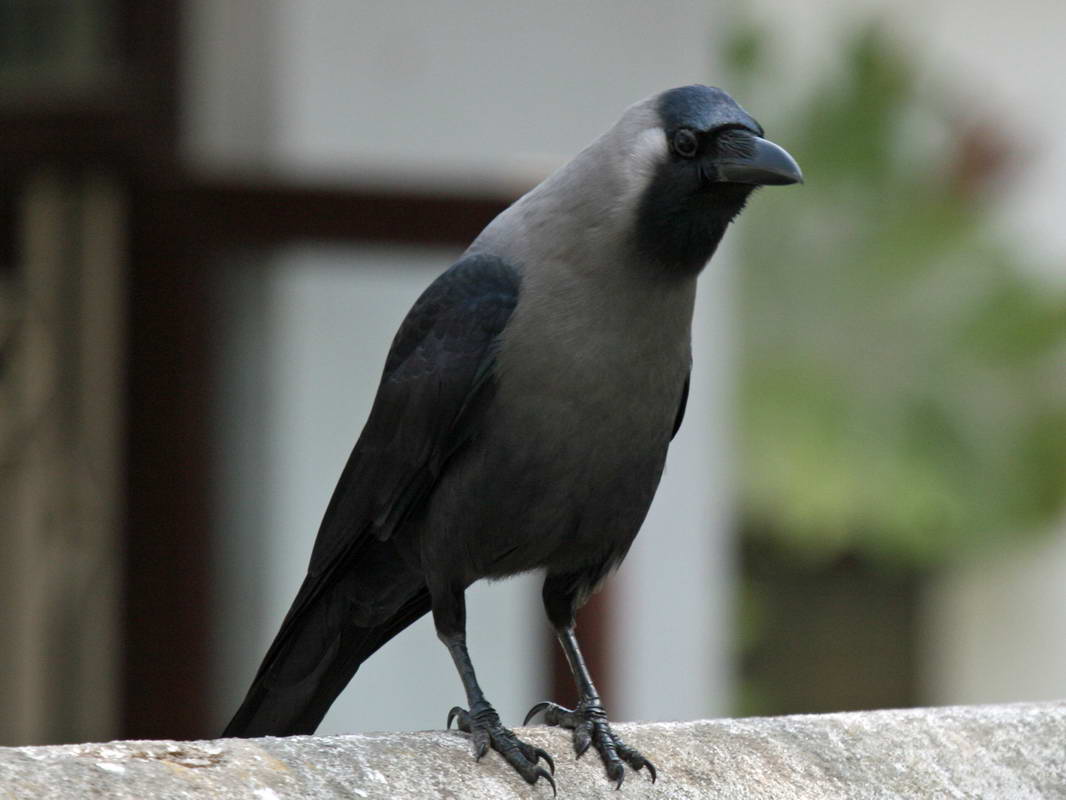 I’m a crow.
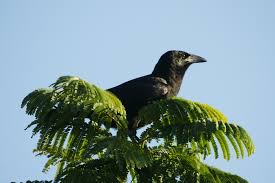 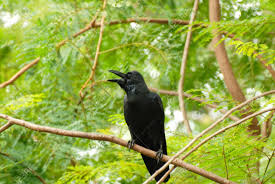 I live in a tree.
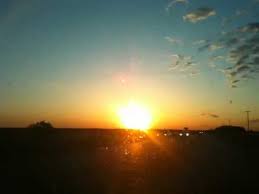 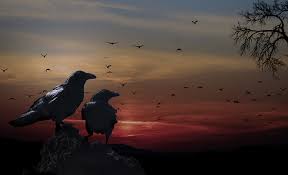 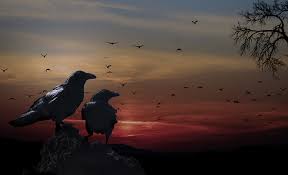 I get up early in the morning.
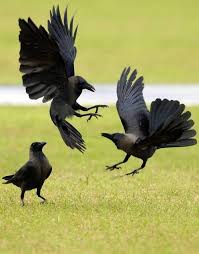 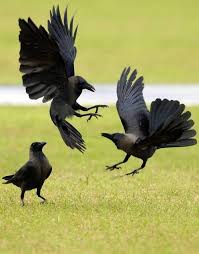 I’m active all day.
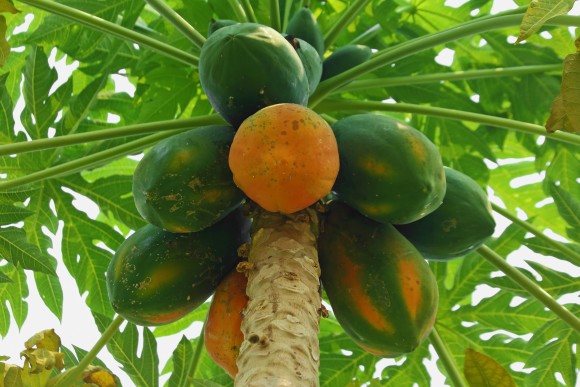 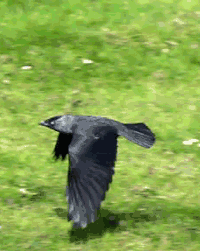 I fly in the sky and look for food.
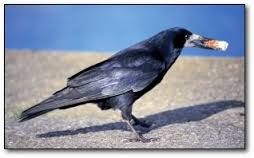 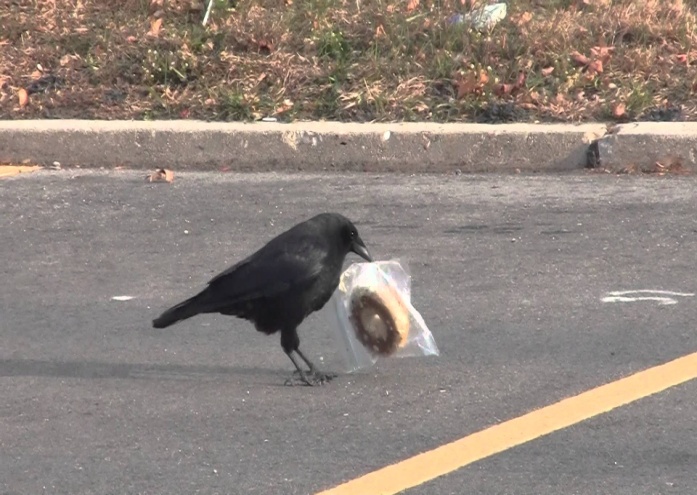 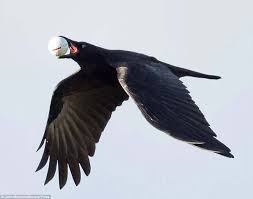 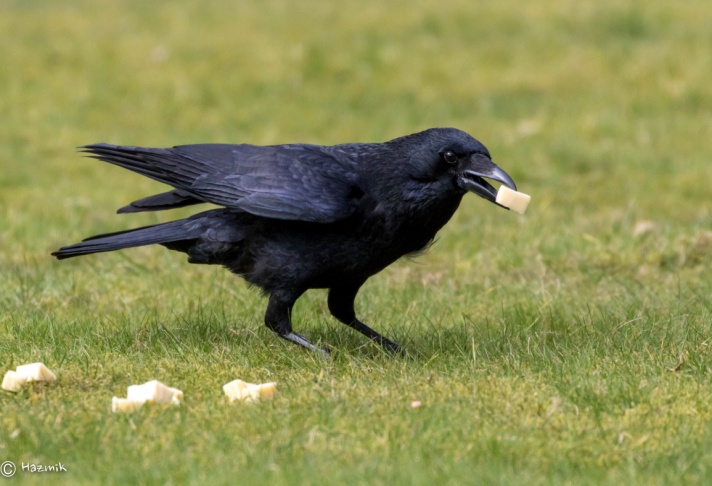 Sometime I take food from people.
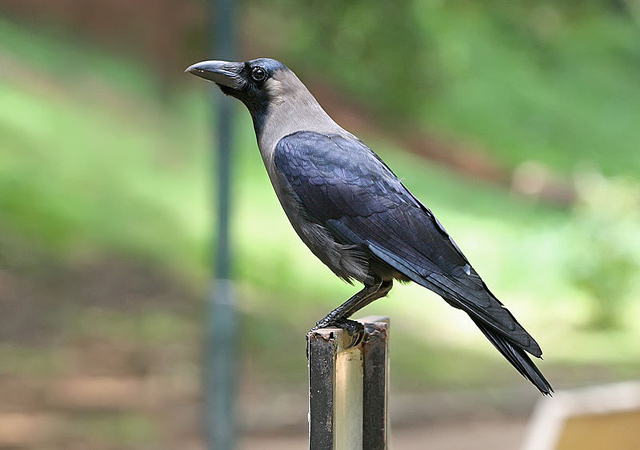 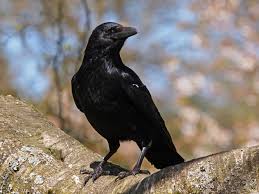 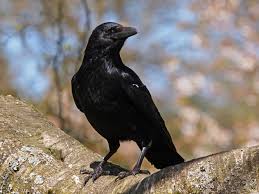 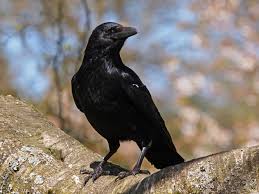 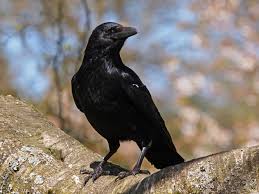 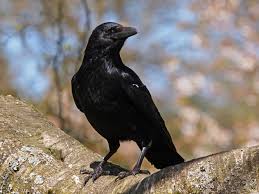 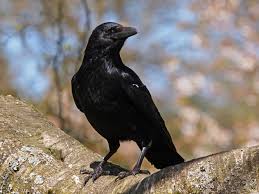 I’m very quick.
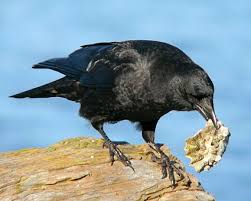 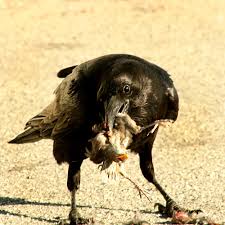 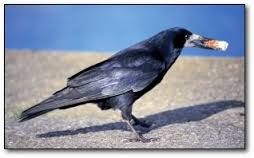 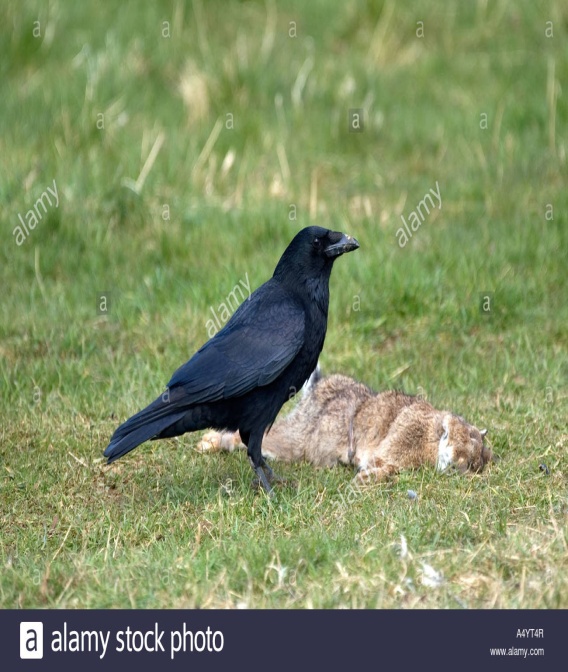 Sometimes I eat dirty things.
Some new words
Fill in the blanks
1. I’m a ……. 
2. I live in…….
3. I’m …... all day.
4. I fly in the….. 
5. I’m ……. quick.
Matching
EVALUATION
1. What kind of bird is the crow?
2. When does it get up?
Answer these questions
1.The crow is a common bird.
2.It gets up early in the morning.
Home task
Write five sentences about 
‘A Crow’.
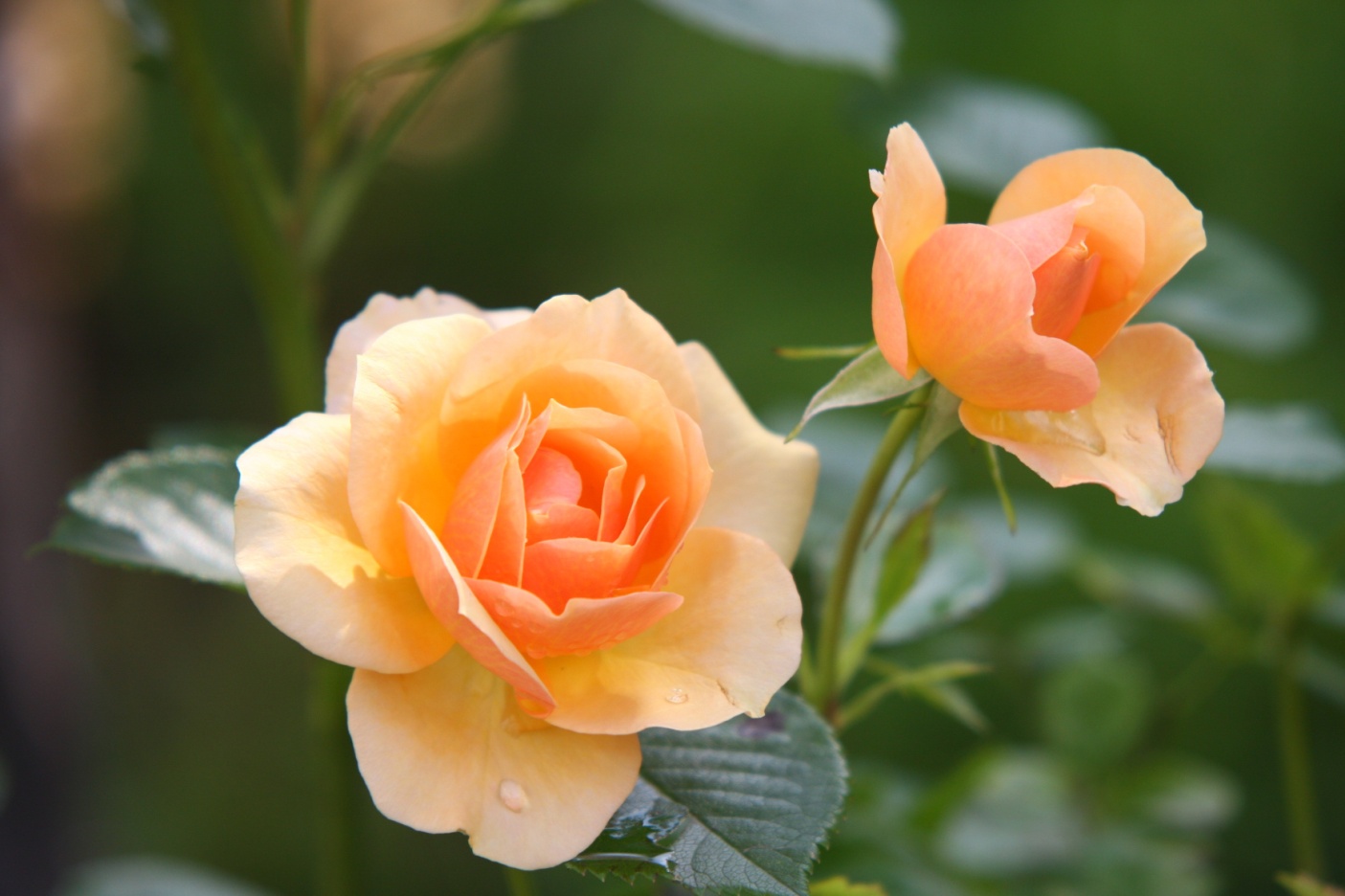 THANKS
 TO 
ALL